Residential Leadership programme - update
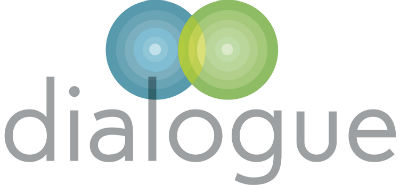 January 24th 2022
    Chris Freestone
Update :- sector- pandemic
Pandemic update
Pandemic updates:
16–17-year-old young people can now book a booster
Worth remembering the yellow card MHRA reporting scheme for any vaccination / booster side effects noted.
New rules re. self isolation - five days with LFTs
Some concerns expressed re. Statutory Sick Pay only  when self isolating as a contact- possibility of staff not declaring a positive test , especially if they are symptom free. ISSUE….. ?
For us to think about…… with changes in restrictions have you?
Made sure you are aware of the changes
Assessed whether as a home you are retaining key elements of managing risk e.g. visitors to the home
Reviewed the local situation and made a local judgement ? 
Checked what is happening in the secondary schools young people attend – some are retaining masks in classrooms
Discussed with children and young people-new protocols/ rules?
We still have Omicron and Delta variants in circulation…..
Ongoing…….
The outcome of the pandemic for children and young people is said to be likely to “impact a generation.”

Issues to consider when young people come to you….
Impact of safeguarding issues such as domestic abuse , neglect , poverty etc for children and families during this period
Over exposure to social media
Increased levels of self harm and suicidal ideation
CCE, CSE
Ongoing….
Schools are picking these up as well as the following patterns and trends
Social and emotional regression
Blurring of boundaries between home and school with home teaching and learning
Disengagement with learning
Uncertainty and anxiety in sitting public examinations. 
Deterioration in behaviours and responses especially for children and young people who have ADHD, ODD,ASD etc
Taking these factors into account…
Placing
Matching
Impact risk assessments
Statement of Purpose
Access to education and alternative provisions
Access to therapies etc

Anything else?
1. “ Out of Harms Way “ initial report from Ann Longfield ( ex- Children’s Commissioner )
2. Ofsted- “Prioritising Children’s Homes Registration
3. Pandemic updates as discussed. 

NB . Waiting for the final dates for publication of the Independent Care Review and Markets and Competition Authority reports
Updates and headlines:
Themes from inspections :
Interestingly seems to be little about the pandemic in some areas….
Increasing number of Inherent Jurisdiction Orders with DoL – how are these being managed within the context of the Children’s Homes quality  standards and regulations
Detailed focus from events on the day
Supervision and training
Records 
Leadership and management/ safeguarding
Your experiences?
Any thoughts , issues arising ? 



Chris Freestone. 24.1.22